Workshop Técnico
2023-09-04 - Meta 3 - Cloud

Luiz Eduardo Folly de Campos (RNP)
Isadora Figueiredo (CPqD)
Clériston Arruda (CPqD)
Luan Carvalho Rios (RNP)
Agenda
Agenda
Arquitetura do testbed v0
Instaladores K8s
Rede
Monitoramento
Logging
Registry
Ingress e Cert-manager
Outros Tópicos
Arquitetura Cloud do testbed v0
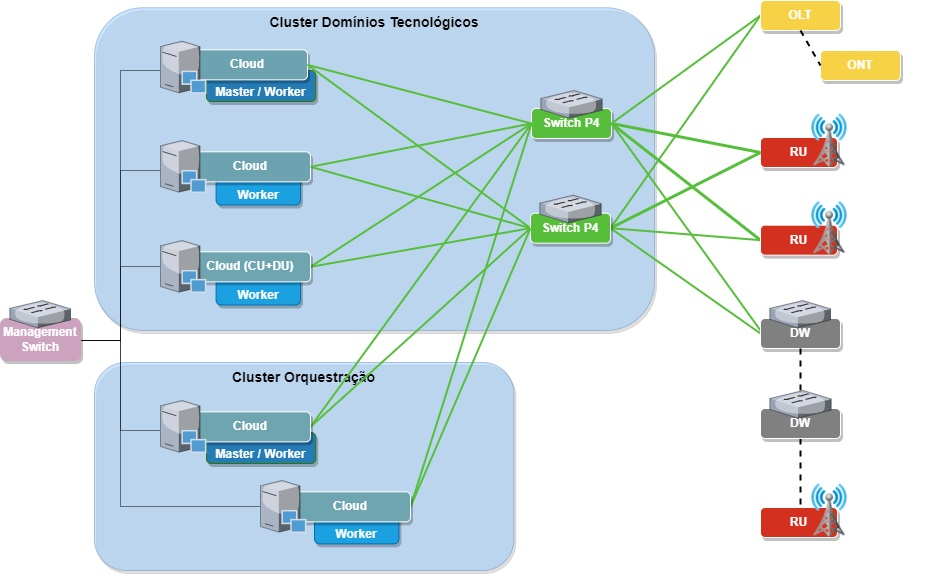 2 Clusters
Domínios Tecnológicos:
ORAN-ONOS, o Voltha (SDPON), DWDM, P4, Aether e RIC
Orquestração:
SMO, Nephio, etc
Instaladores K8s
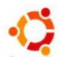 Ubuntu
20.04
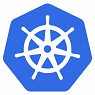 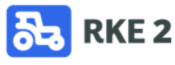 1.24
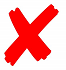 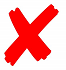 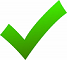 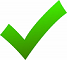 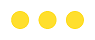 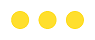 Script
1.23
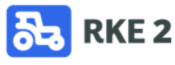 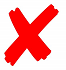 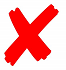 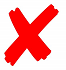 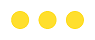 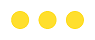 Rancher
1.21
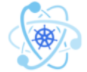 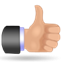 Kubeadm
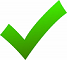 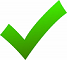 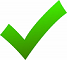 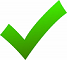 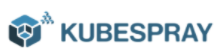 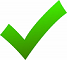 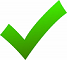 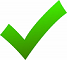 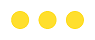 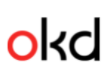 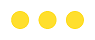 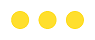 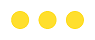 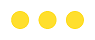 Plugins de Rede
Flannel - Questões com domínios tecnológicos
Weave - Questões com troubleshooting
Calico - Testado ok nas instalações integradas
Cilium - Ainda não testado
Multus - Instalado ok nas instalações integradas
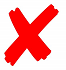 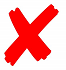 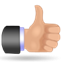 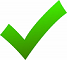 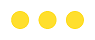 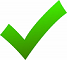 Monitoramento
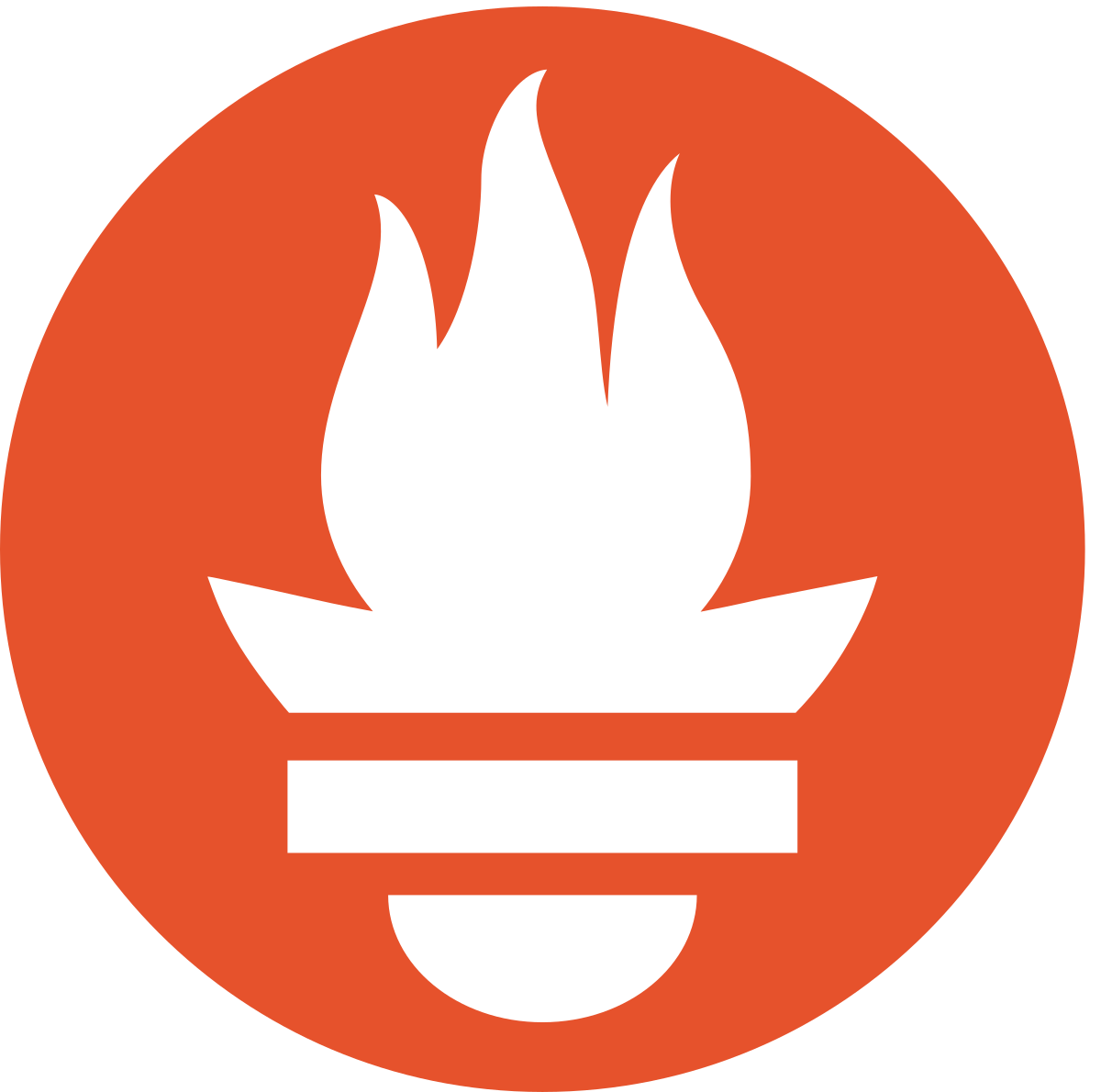 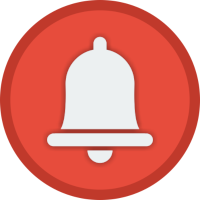 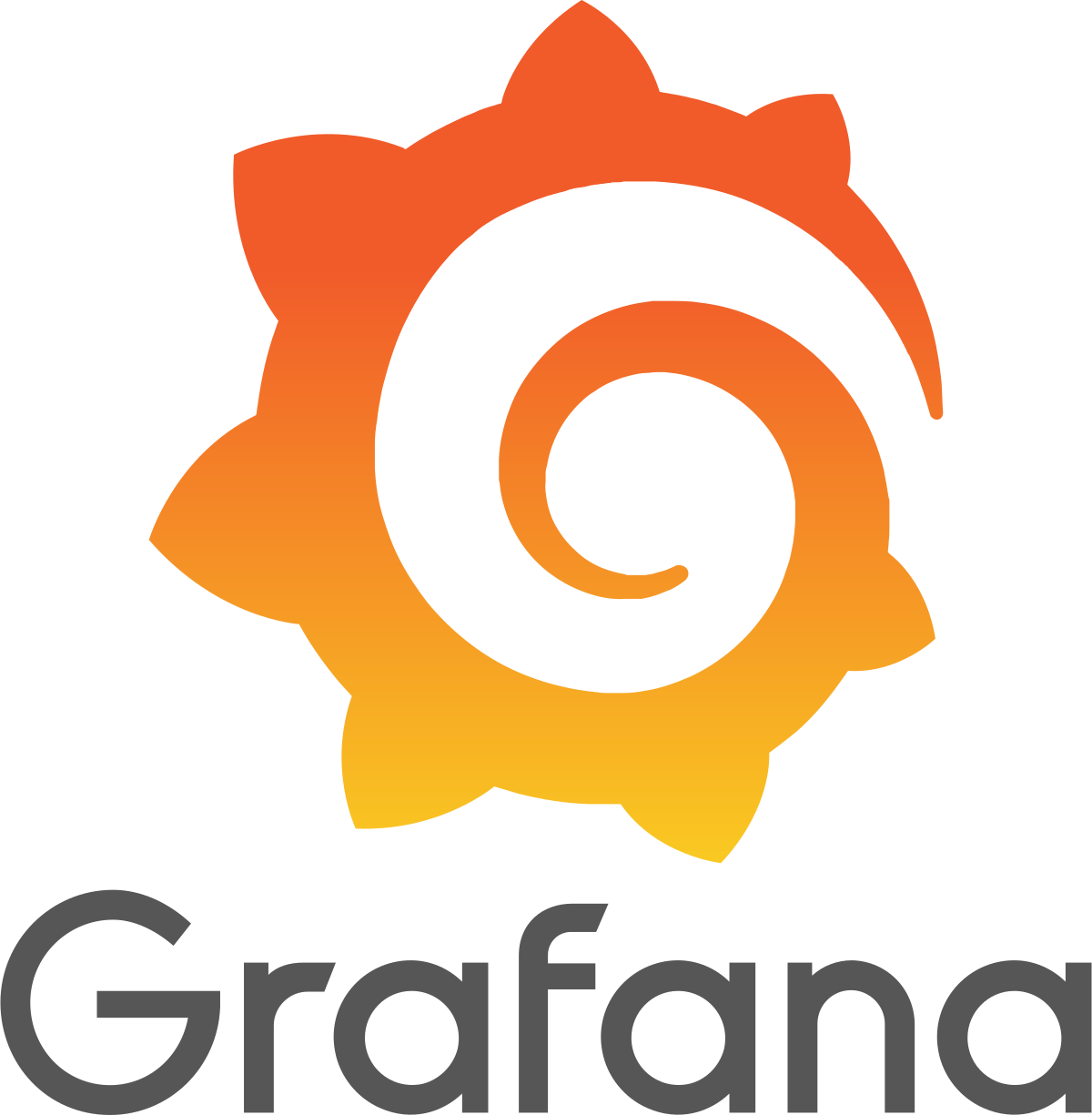 Kube-Prometheus Stack
Prometheus + Grafana + Alertmanager
Criação de Dashboards e Gráficos interativos
Métricas de todos os componentes K8s
CNCF, via Helm Chart
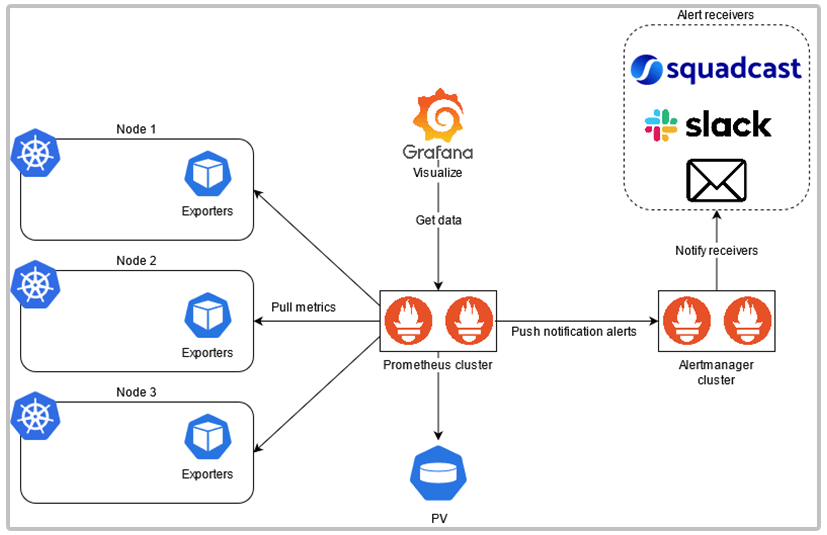 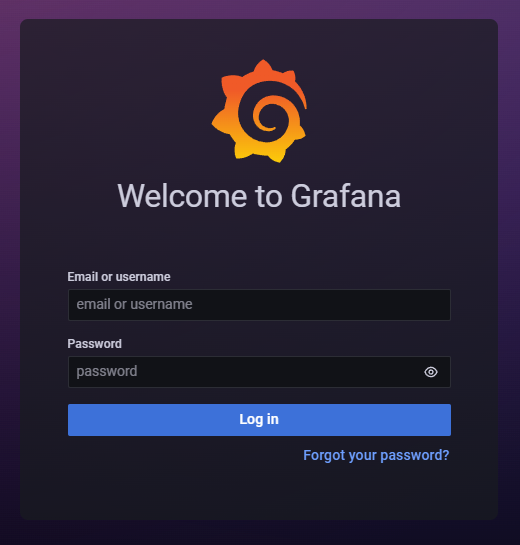 Monitoramento
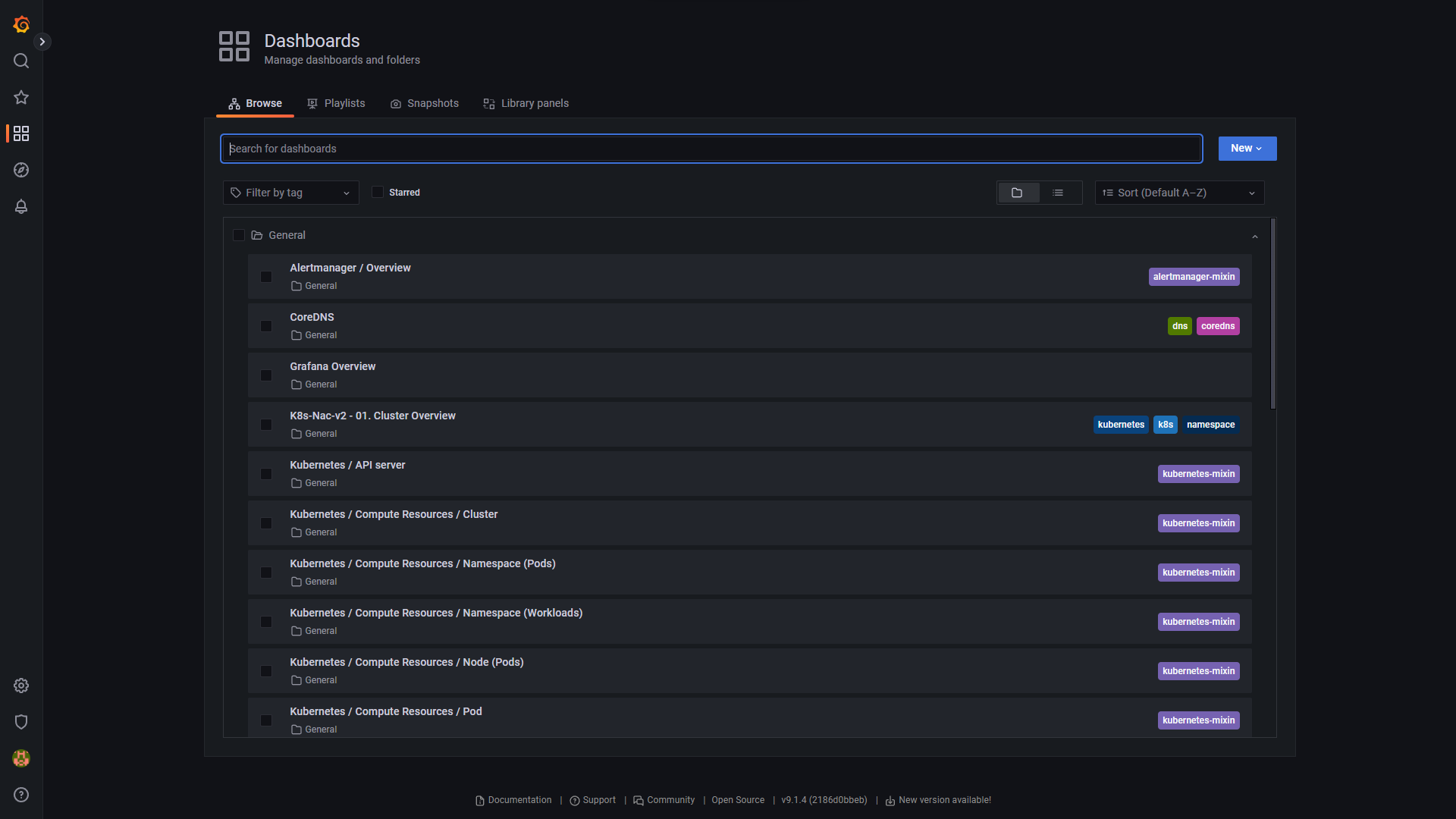 Kube
Prometheus
Stack
Monitoramento
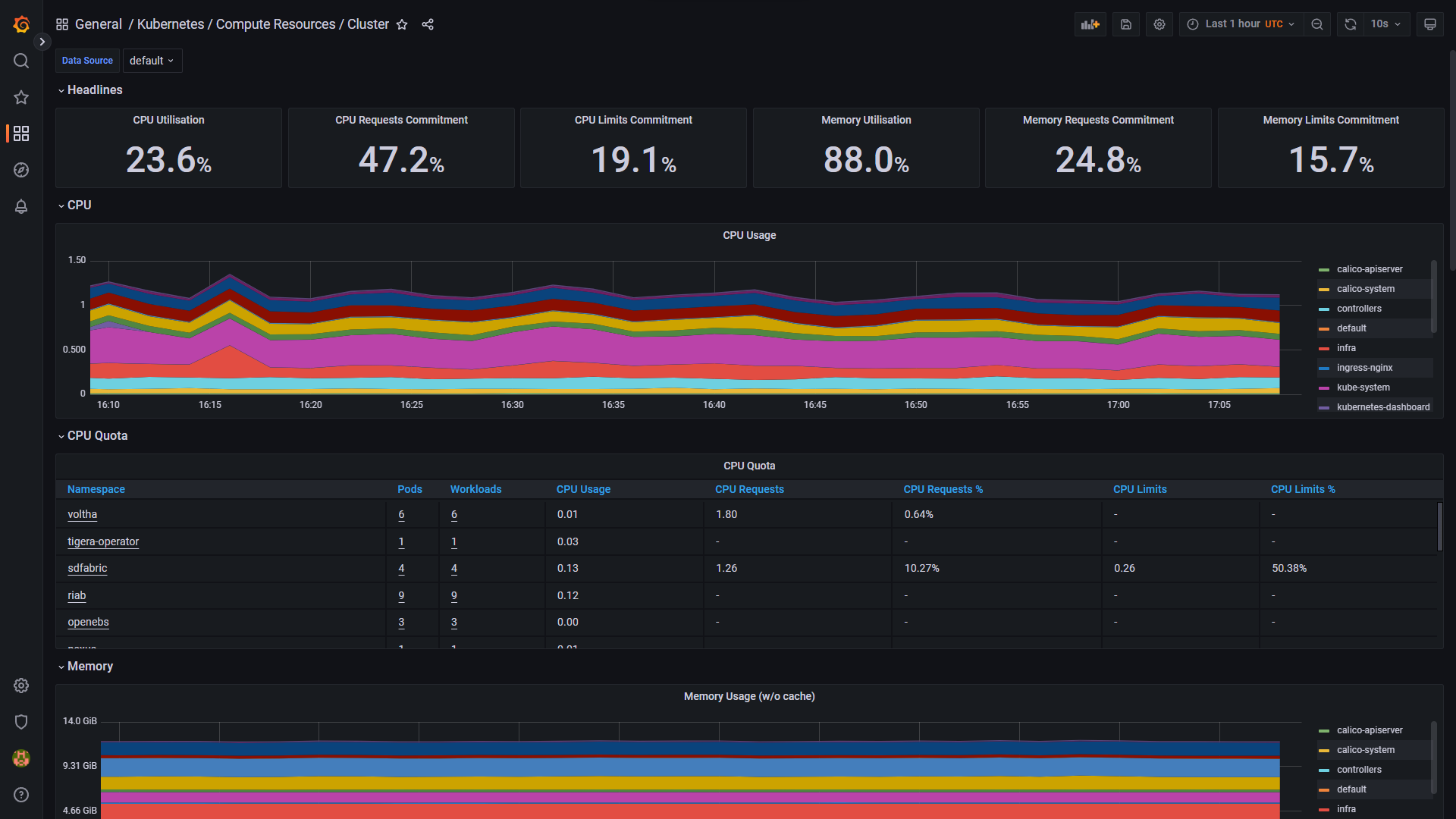 Kube
Prometheus
Stack
Monitoramento
Netdata
Monitoramento multi-camada “real-time like” (atualização em 1 segundo)
Métricas de Host e de Containers
Baixo footprint para funcionamento
Detecção de anomalias com ML
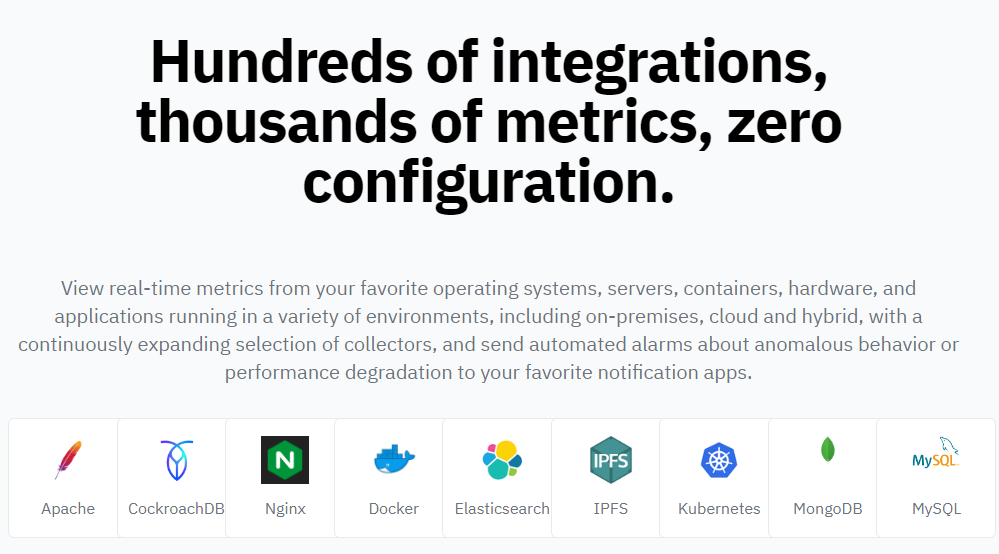 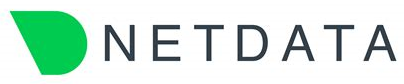 Monitoramento
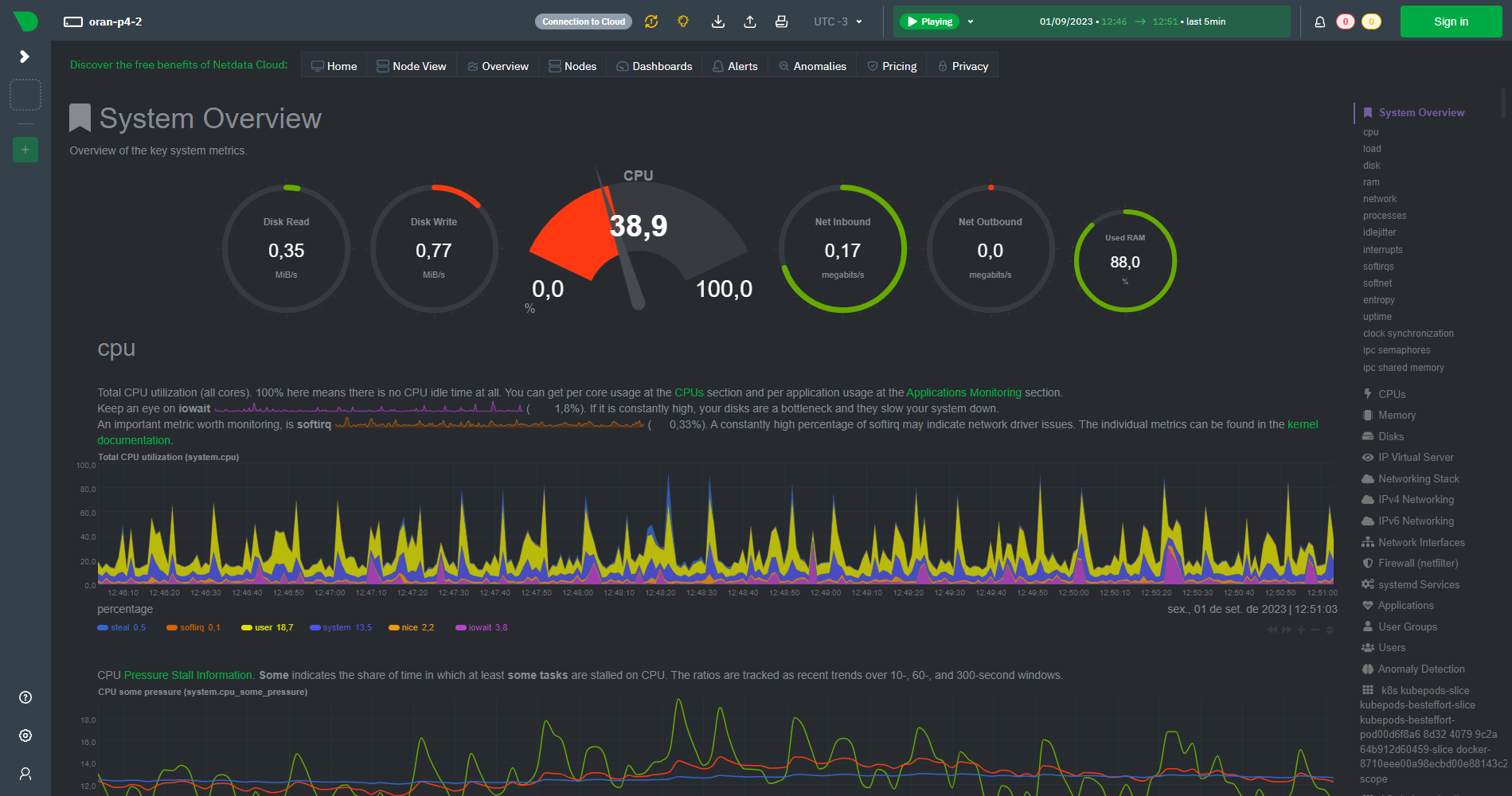 Netdata
Monitoramento
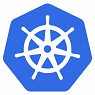 Kubernetes Dashboard
Visão do estado dos recursos e aplicações K8s
Manipulação de alguns recursos K8s
CNCF, via Helm Charts
Monitoramento
Kubernetes 
Dashboards
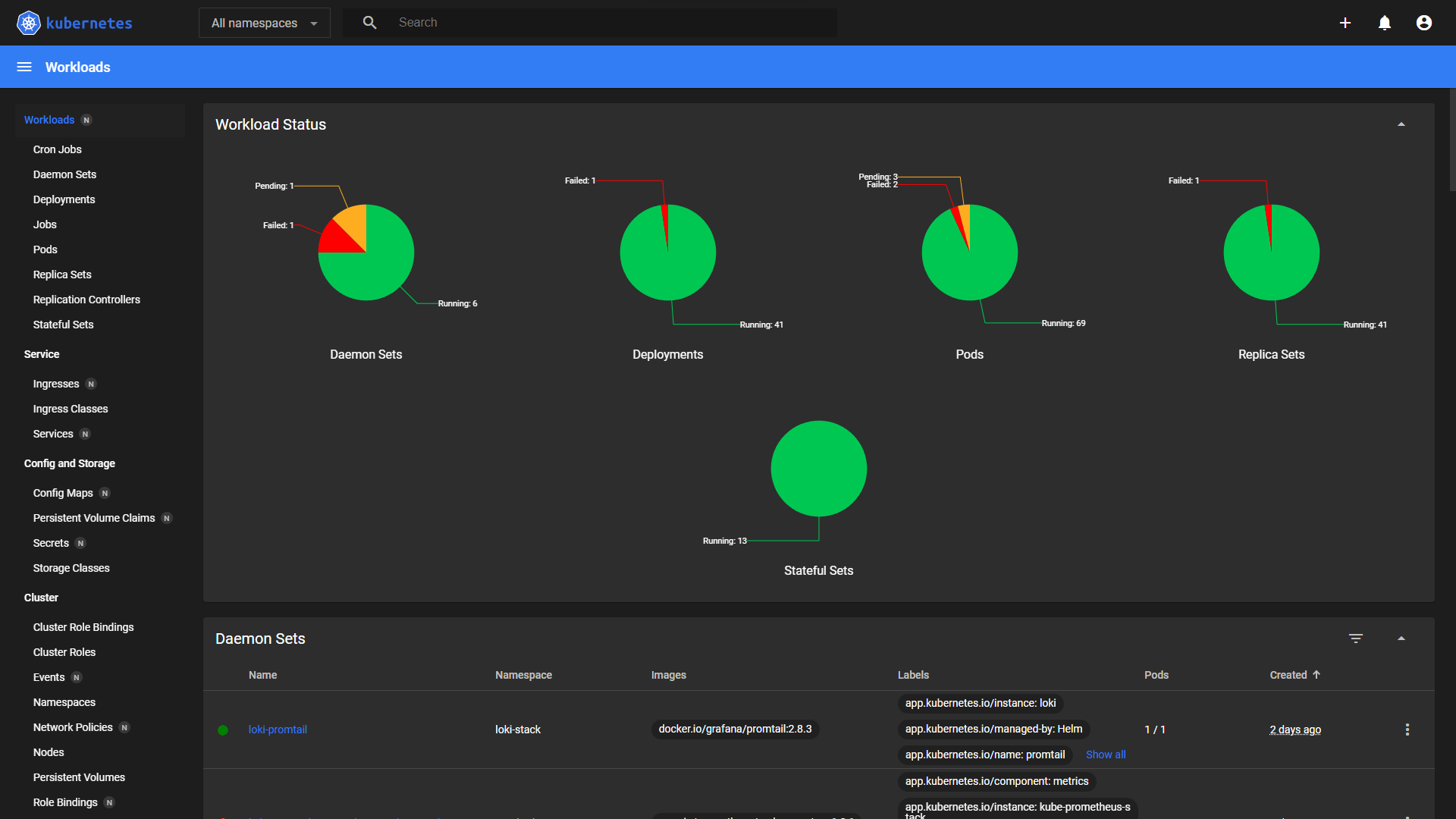 Logging
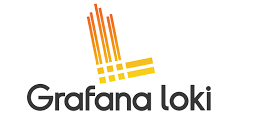 Grafana Loki
Centralizador de Logs 
Indexa conjunto de rótulos para cada fluxo de log
Suporta Multi-tenancy e é escalável horizontalmente
Filtros e buscas nos Logs de objetos K8s
CNCF, via Helm Charts
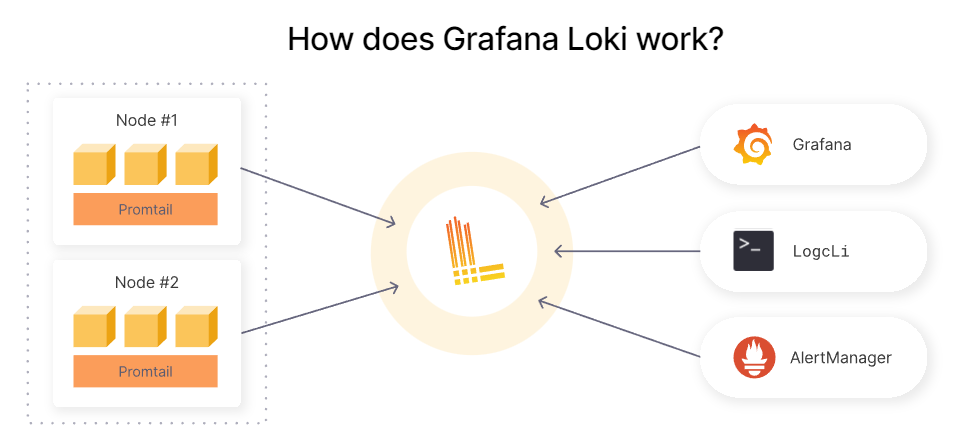 Visualizando Logs no Grafana Loki
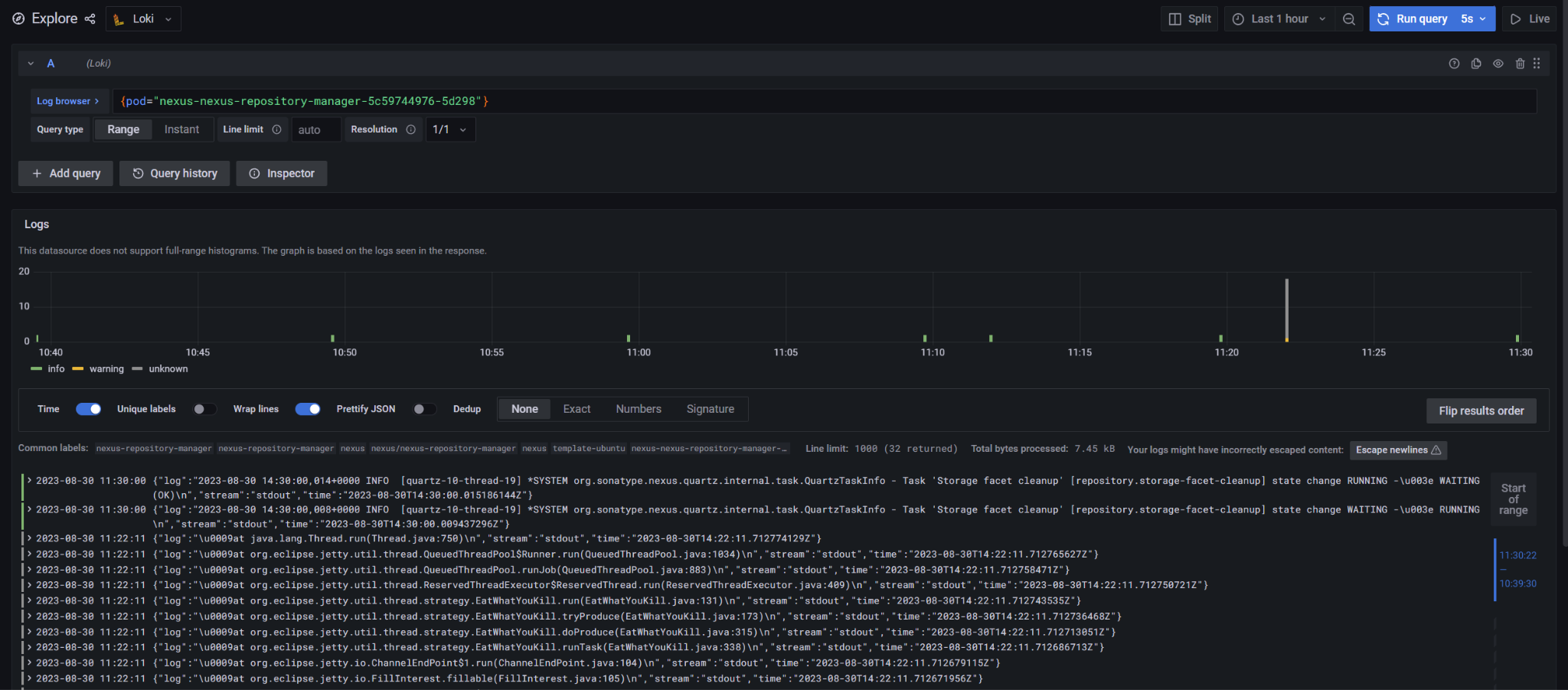 Coleta de log do pod repositório do nexus
Visualizando Logs no Grafana Loki
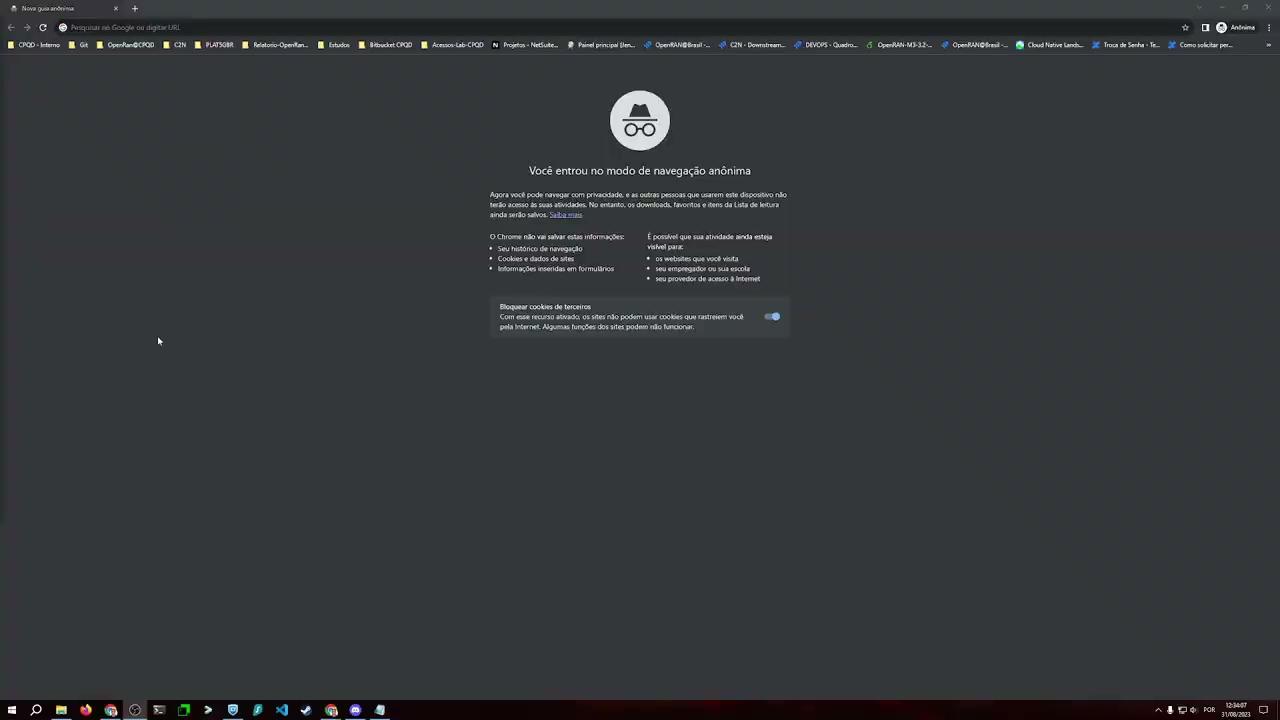 Registry
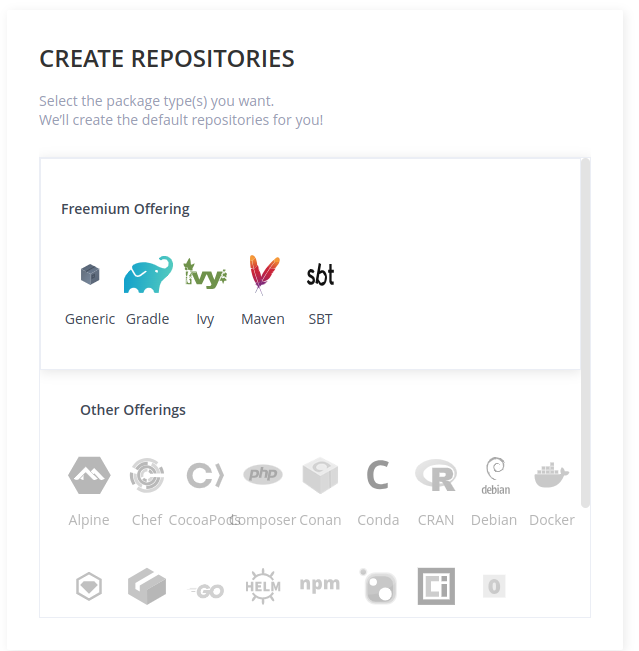 Jfrog Artifactory OSS
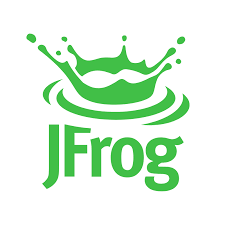 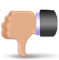 Licença gratuita não suporta repositórios docker nem Helm.
Registry
Sonatype Nexus Repository OSS
Repositório de código aberto
CNCF, via Helm Charts
Suporta muitos formatos de artefatos, ex:
Docker 
Java
Helm
npm
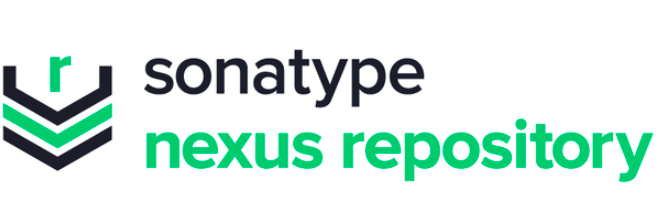 Registry
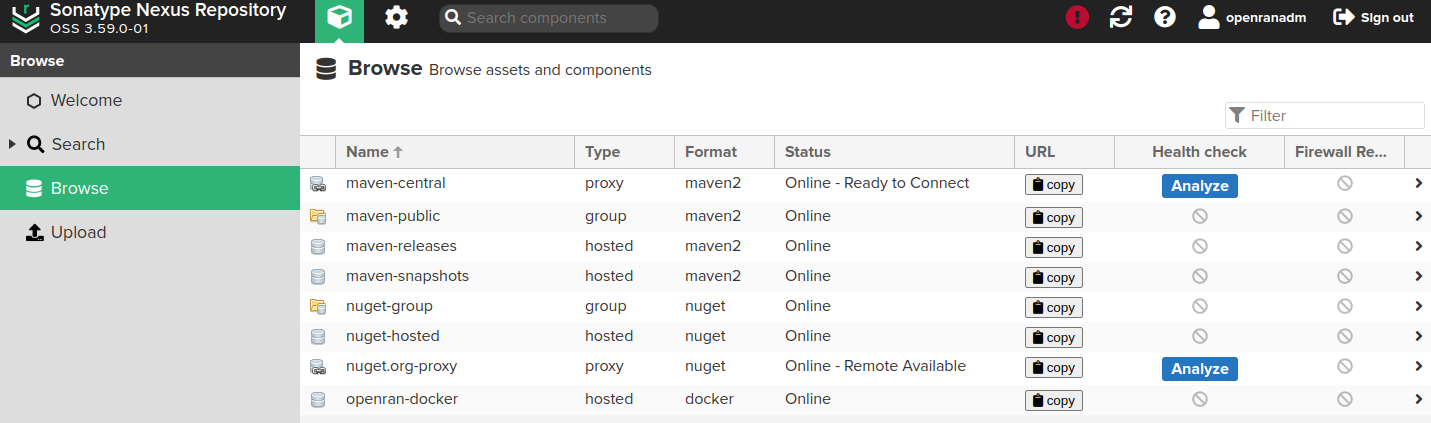 Interface web do nexus instalado via helm charts na VM do PopRJ
Repositórios no Nexus
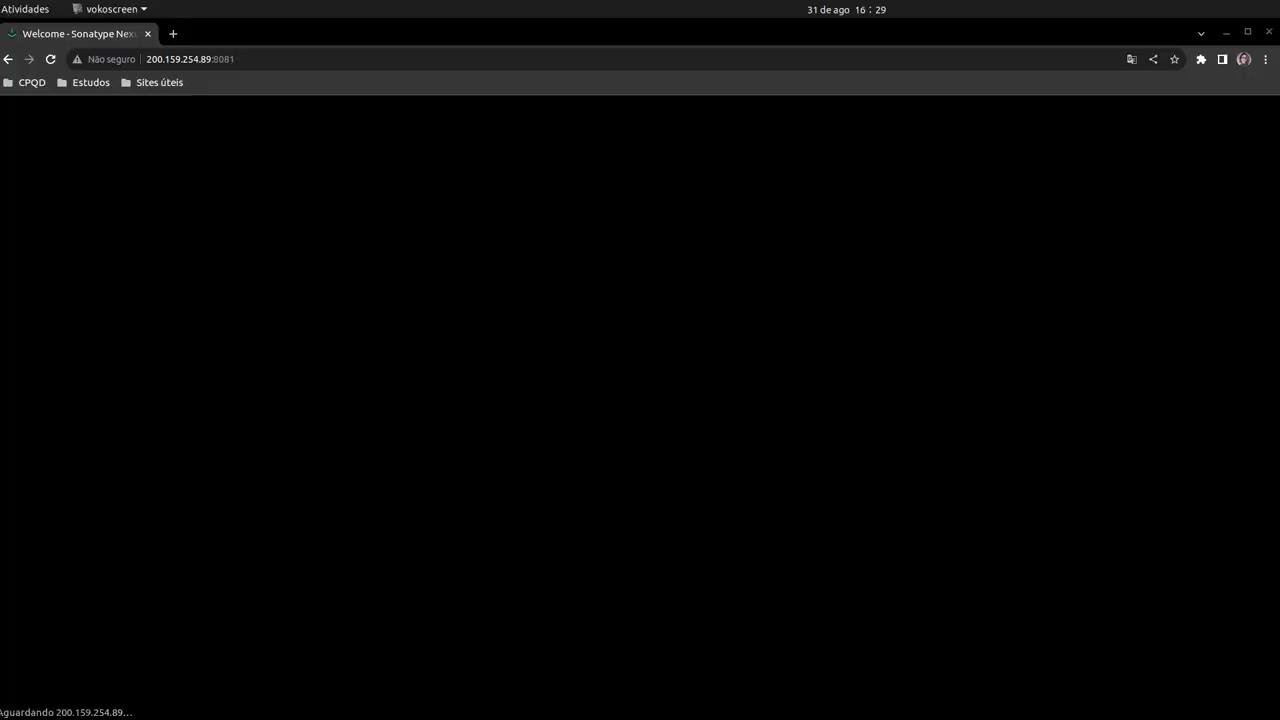 Deploy de um serviço usando uma imagem no Nexus
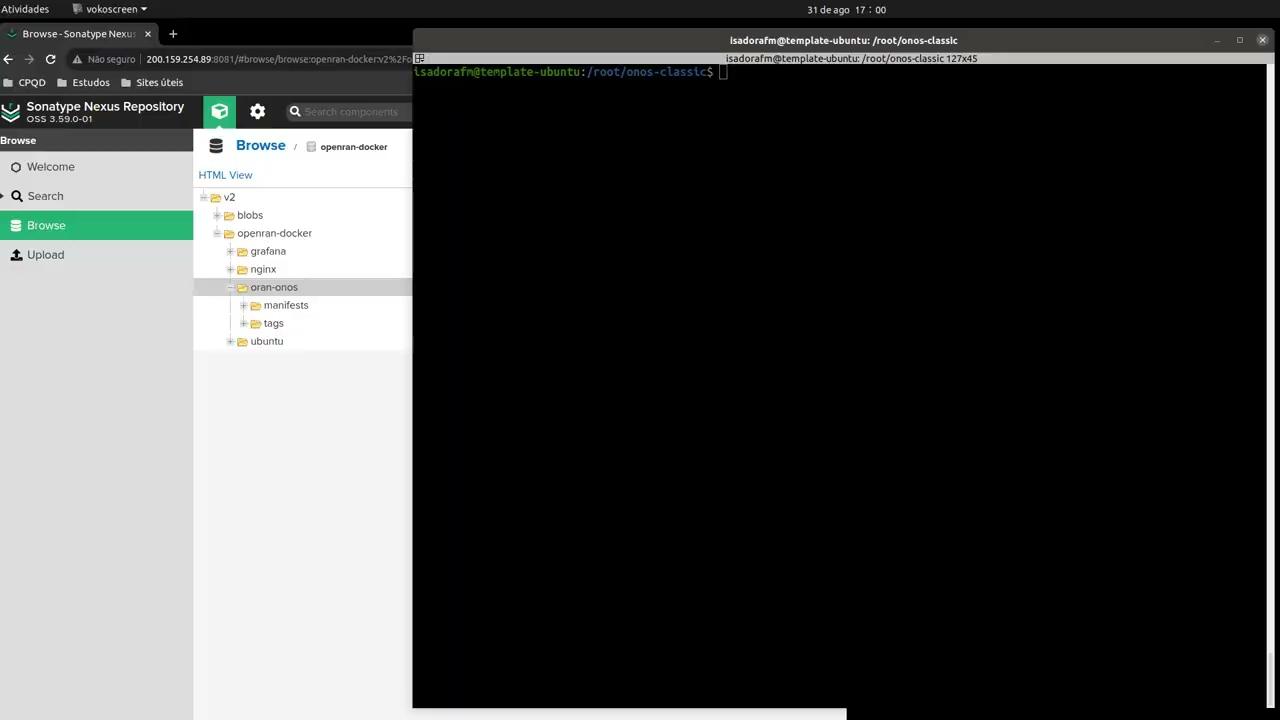 Ingress e Cert-manager
Ingress
INGRESS-NGINX (CNCF)
URLs ==> serviços do Cluster
HTTPS
CNCF, via Helm Chart
Cert-Manager
Automatização de uso de Certificados
Certificados Let’s Encrypt
CNNF, via Helm Charts
DNS RNP
URLs openran.ids.rnp.br/*
Uma rota para cada service K8s

CoreDNS
DNS interno K8s
Ingress e Cert-manager
Ingress
INGRESS-NGINX (CNCF)
URLs ==> serviços do Cluster
HTTPS
CNCF, via Helm Chart
Cert-Manager
Automatização de uso de Certificados
Certificados Let’s Encrypt
CNNF, via Helm Charts
DNS RNP
URLs openran.ids.rnp.br/*
Uma rota para cada service K8s

CoreDNS
DNS interno K8s
Outros Tópicos
Hypervisors
PROXMOX-VE
KVM
oVirt
XCP-NG
Acesso Seguro
VM Bastion
OPNSense
VPNs OPENVPN e WIREGUARD
Controle de Usuários
Firewall integrado
Obrigado!
Equipe Cloud - OpenRAN Brasil

Luiz Eduardo Folly de Campos (RNP)
Isadora Figueiredo (CPqD)
Clériston Arruda (CPqD)
Luan Carvalho Rios (RNP)